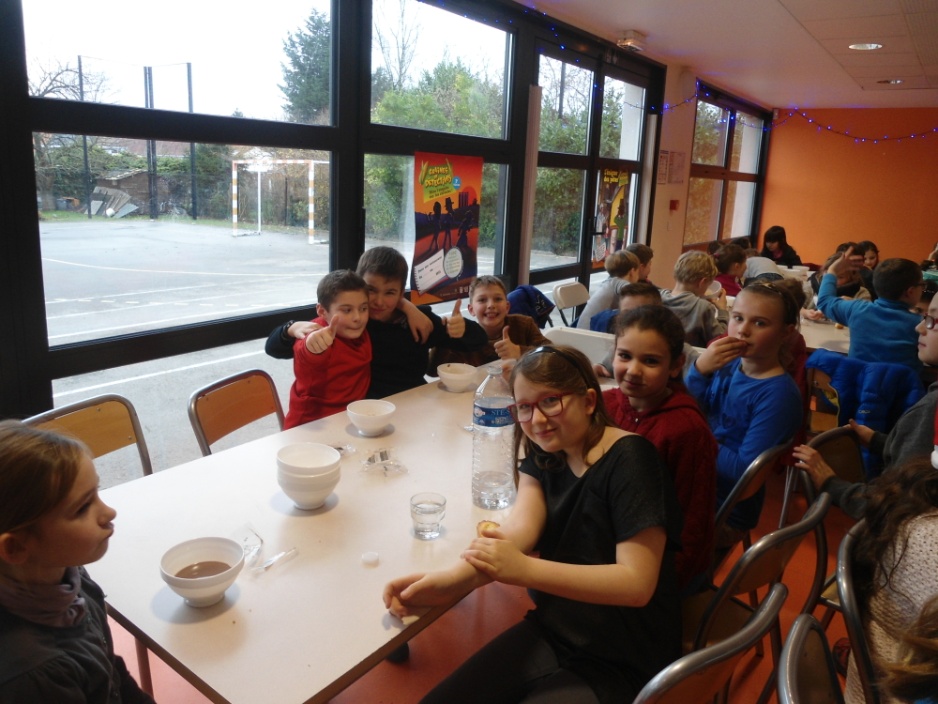 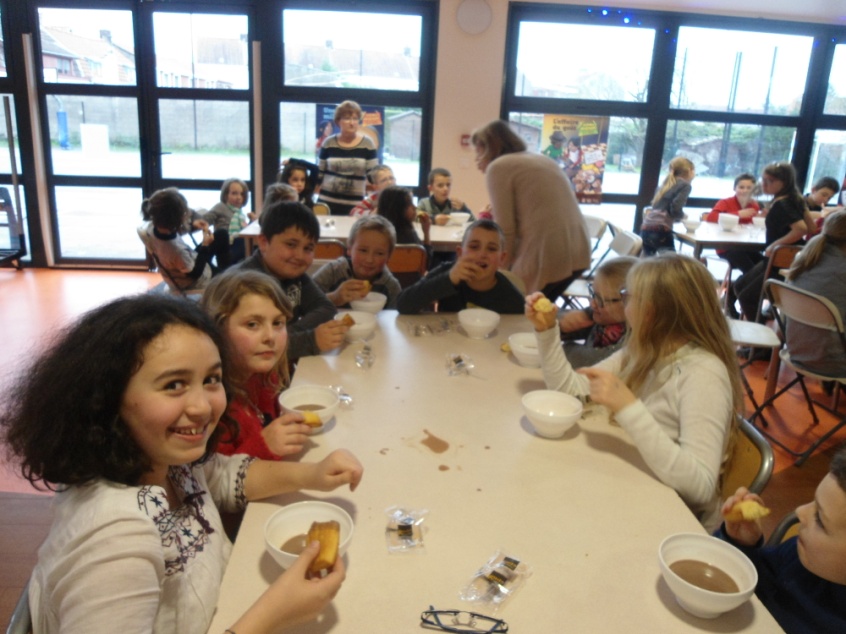 Pour terminer la période en beauté, nous avons eu un goûter de Noël , à l’école : chocolat chaud et
 madeleine .
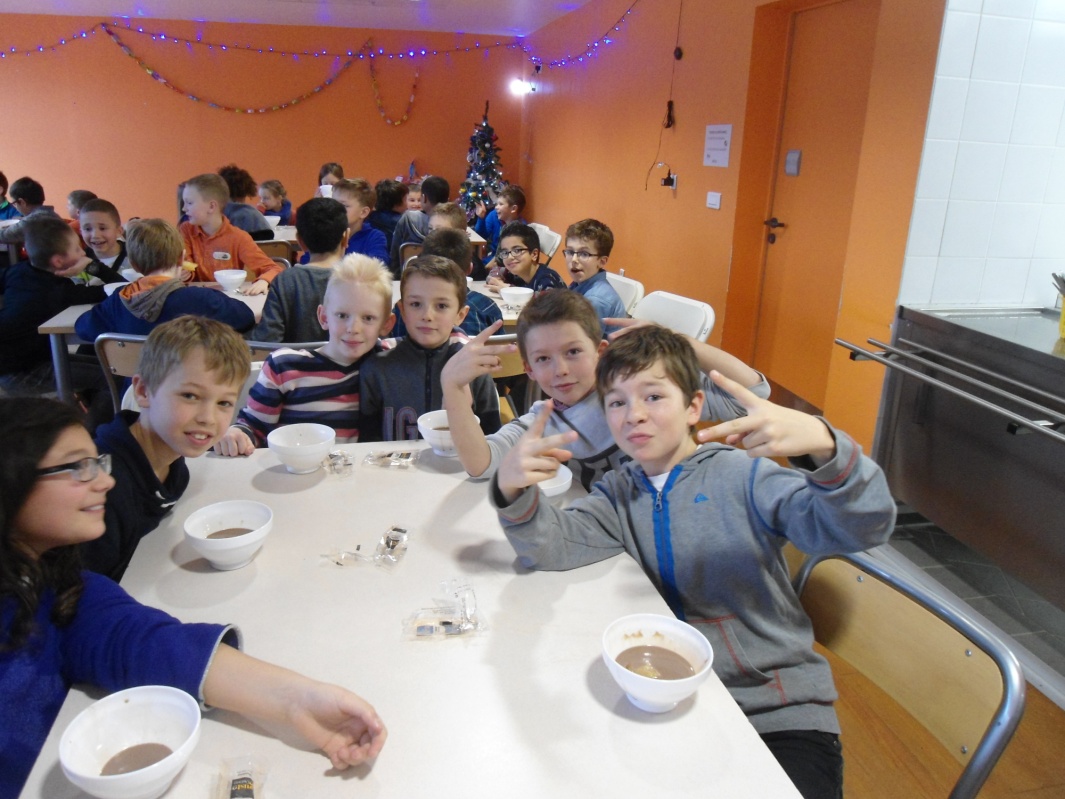 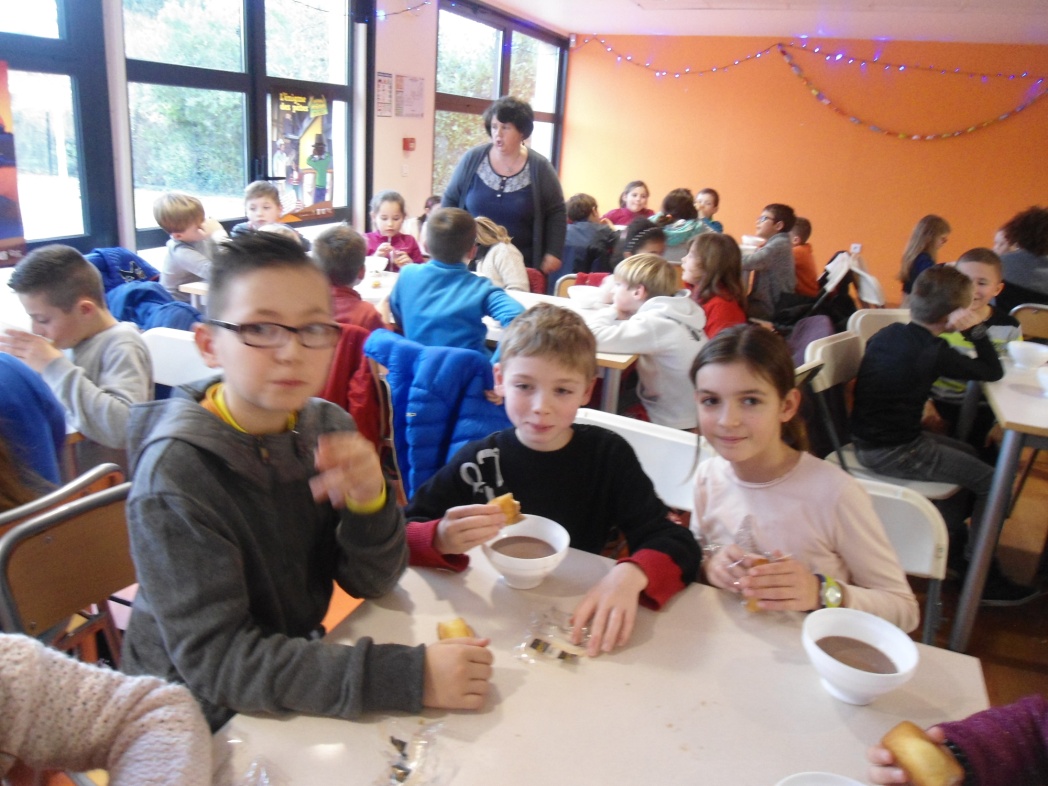 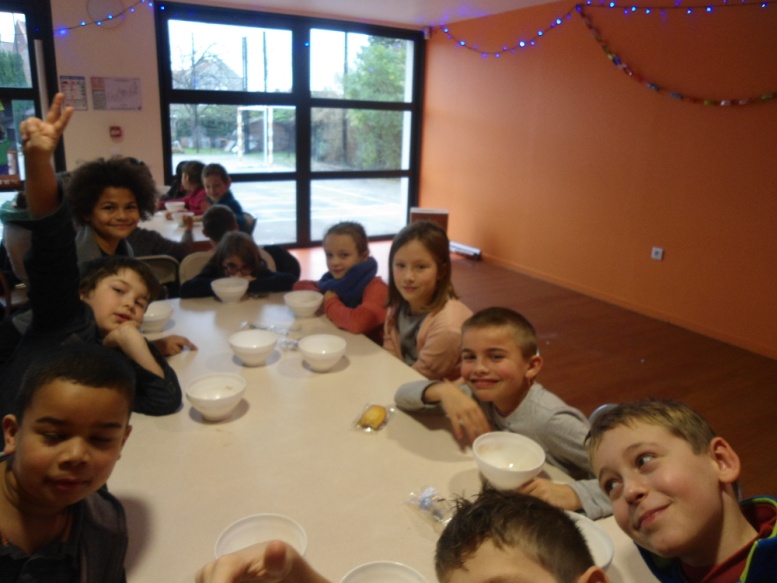 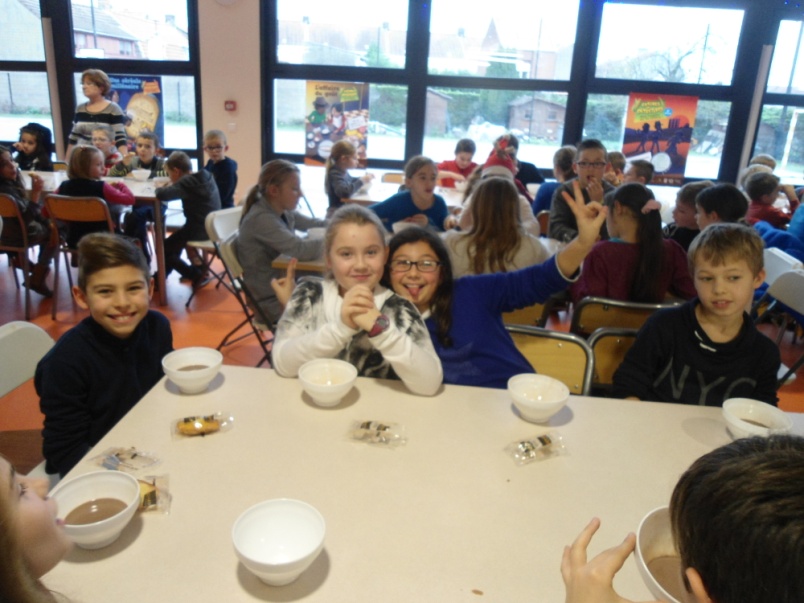 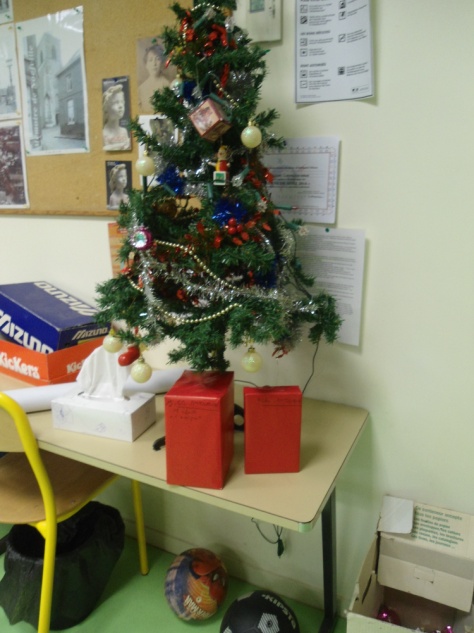 Puis, quand nous sommes remontés en classe le père Noël avait déposé au pied du sapin des cadeaux. 
Nous avons  eu chacun un livre . Merci père Noël ! Et bonnes vacances à tous
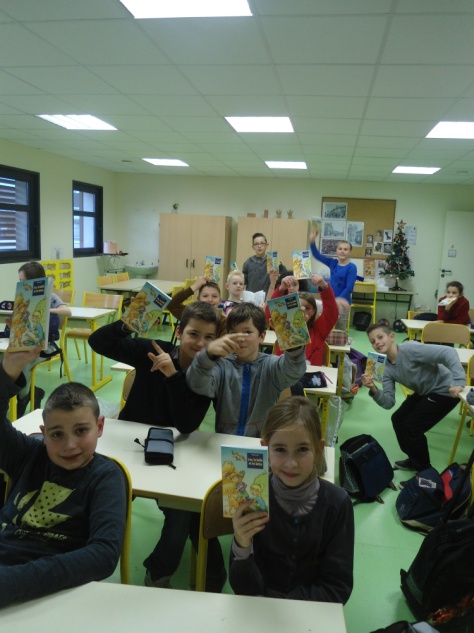 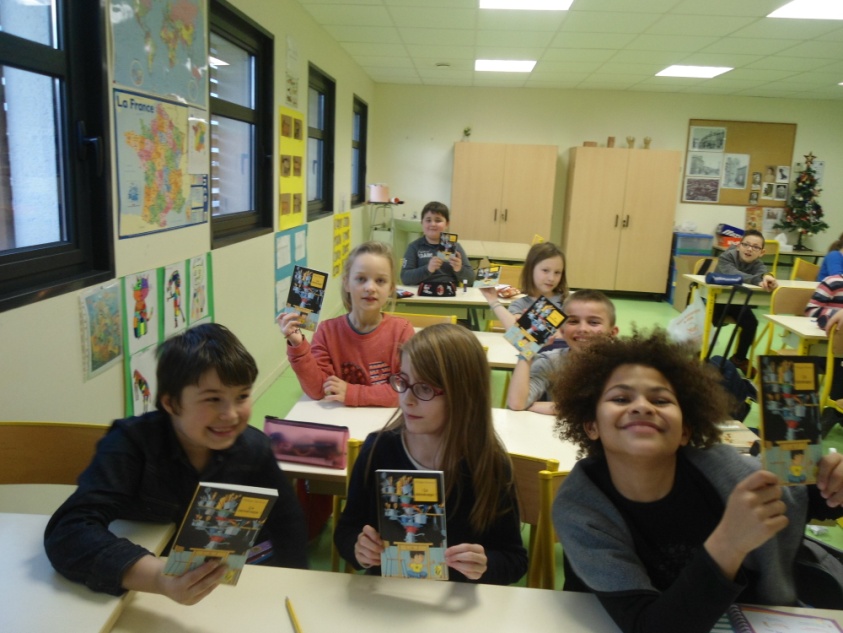 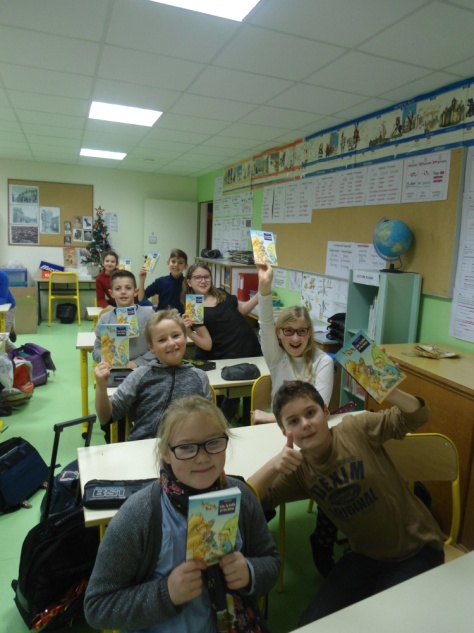